MCP-PMT / LAPPDTM
Goal:
Adapt LAPPDTM to the EIC requirements: 
Highly pixelated LAPPDTM working at 2~3 Tesla, to be used as photosensors 
for mRICH, dRICH, and DIRC detectors, as well as TOF applications.
FY 19 Report:
Magnetic field tolerance, fast timing improvement

Pixel MCP-PMT readout with glass/fused silica anode plate

MCP-PMT simulation
FY 20 Proposed tasks:
Integrate magnetic field tolerant design with glass pixelated readout

Advantage/disadvantage comparison of glass pixel vs. ceramic pixel

MCP-PMT simulation with magnetic field

Effort enhancement with electronics, DIRC, dRICH and mRICH sub-systems
Improvement of Argonne MCP-PMT Performance in Magnetic field
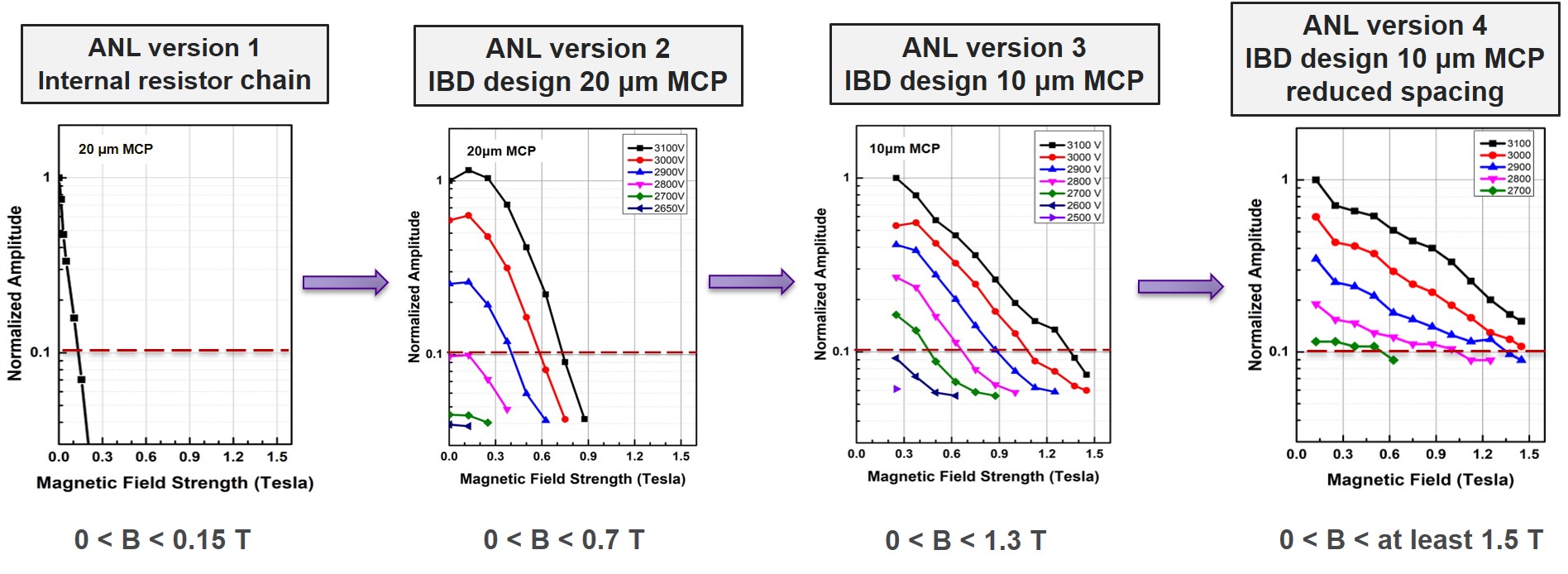 CLEO-II or BaBar Magnet: 1.5T
Optimization of biased voltages for both MCPs: version 1 -> 2
Smaller pore size MCPs: version 2 -> 3 
Reduced spacing: version 3 -> 4
Further improvement if needed: 
	Smaller pore size is planned: 6 μm, version 4 -> 5 (future)
Argonne MCP-PMT Performance comparison
3
Fine pixelated readout through glass/fused silica anode
Argonne MCP stack (glass anode) in Fermilab test beam
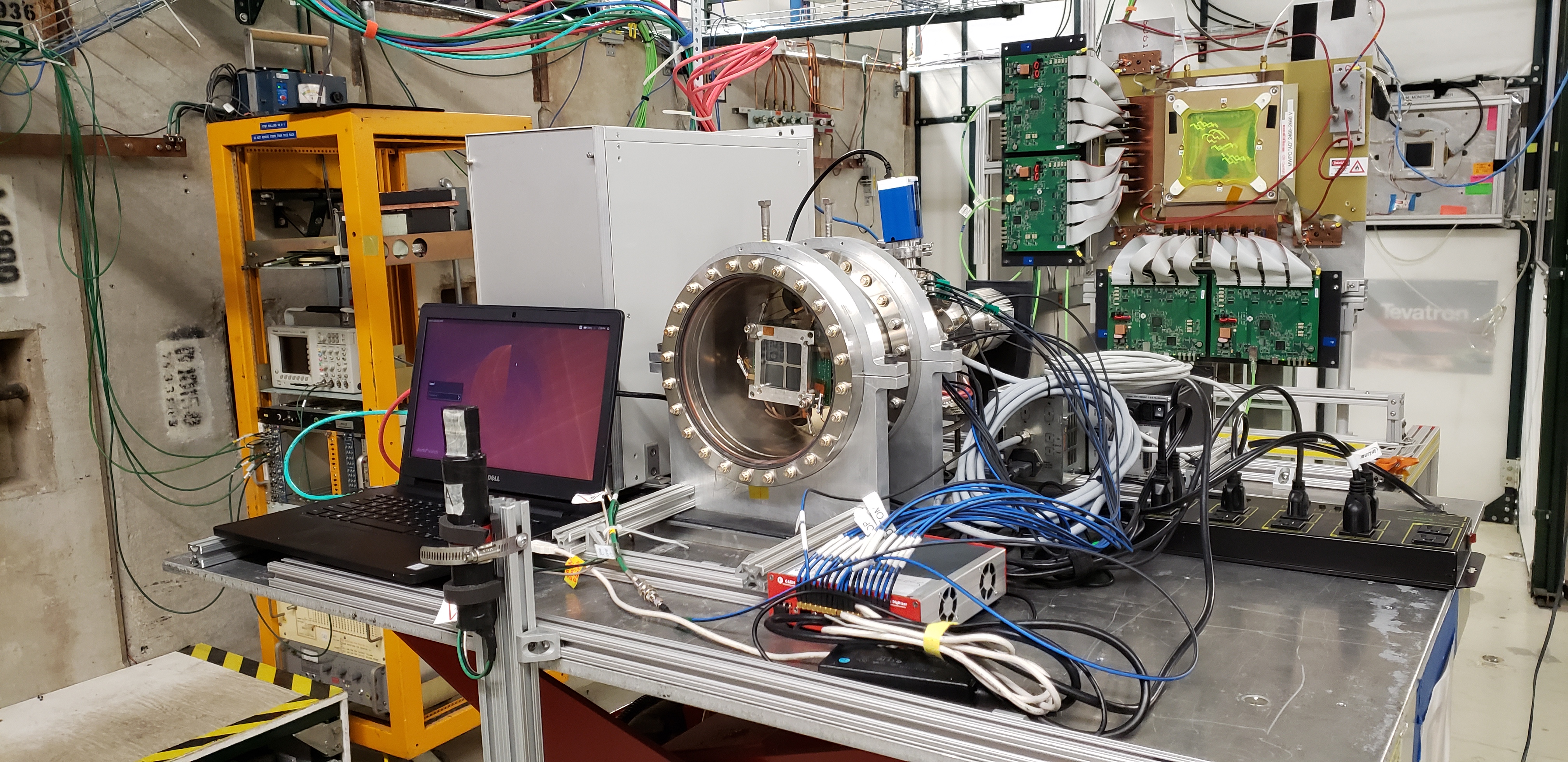 MWPC tracking used
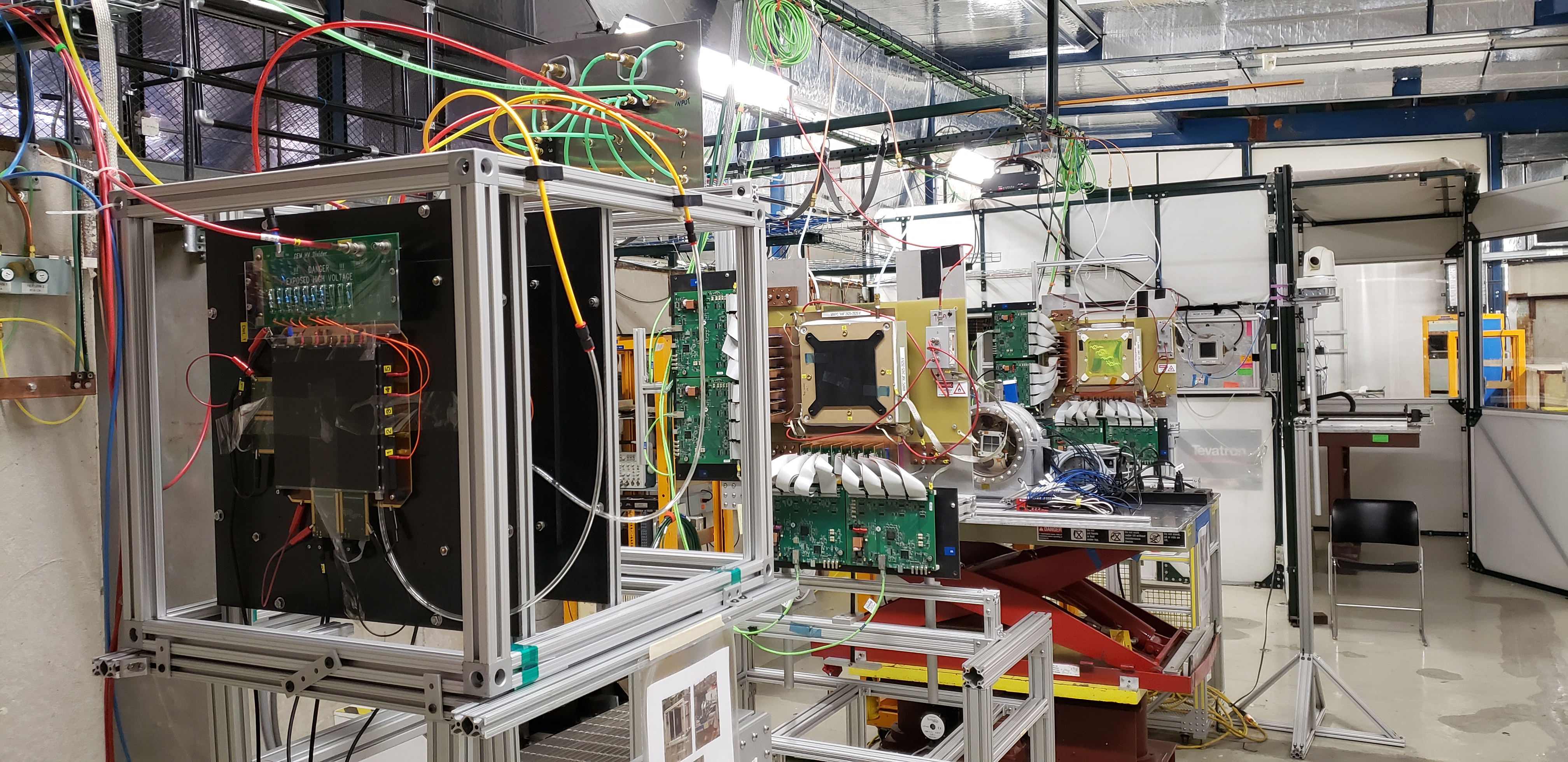 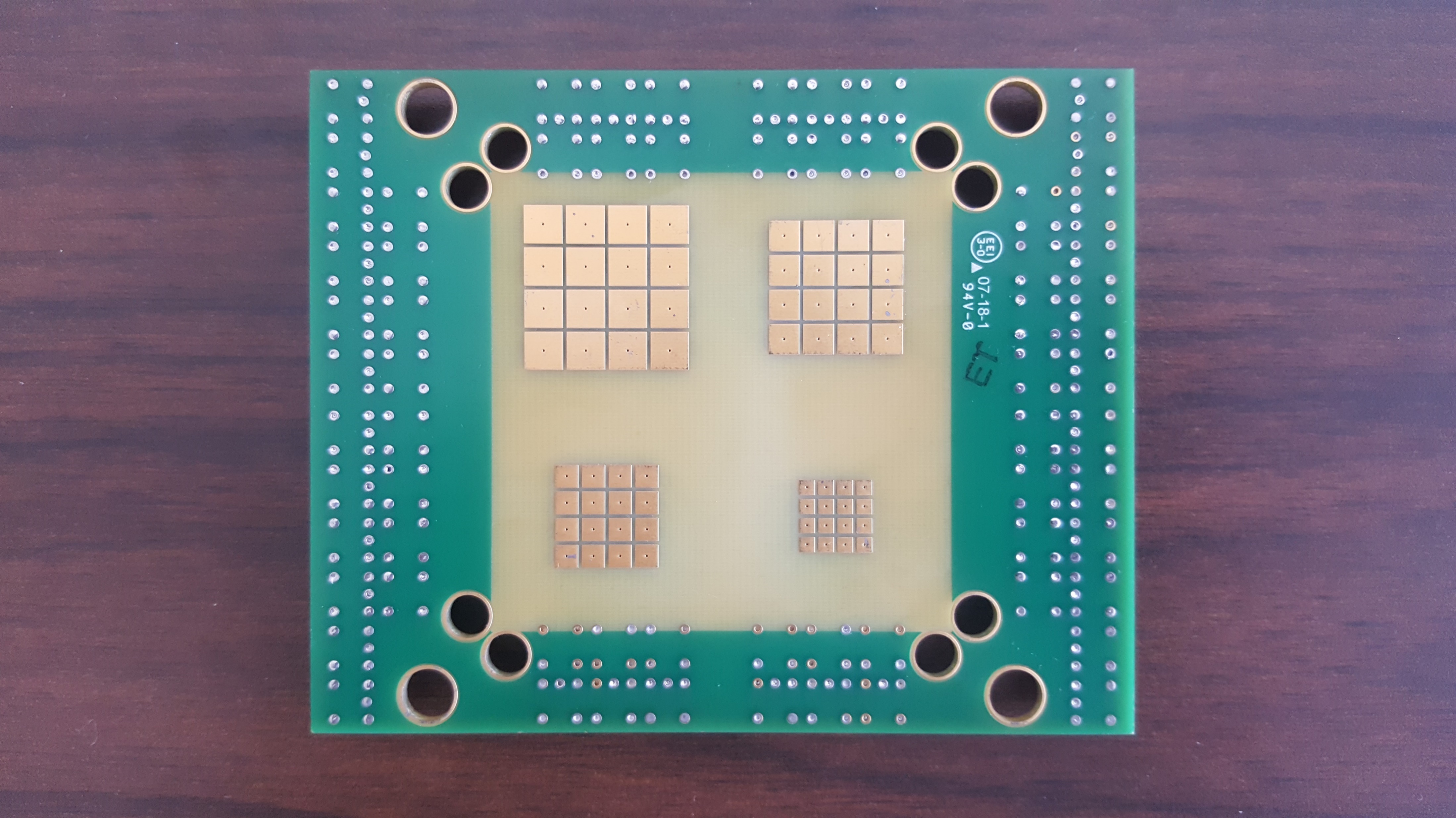 4 different 
pixel sizes (2x2,3x3,4x4and 5x5mm2)
 implemented for testing
Tracking system
Location of MCP-PMT vacuum chamber
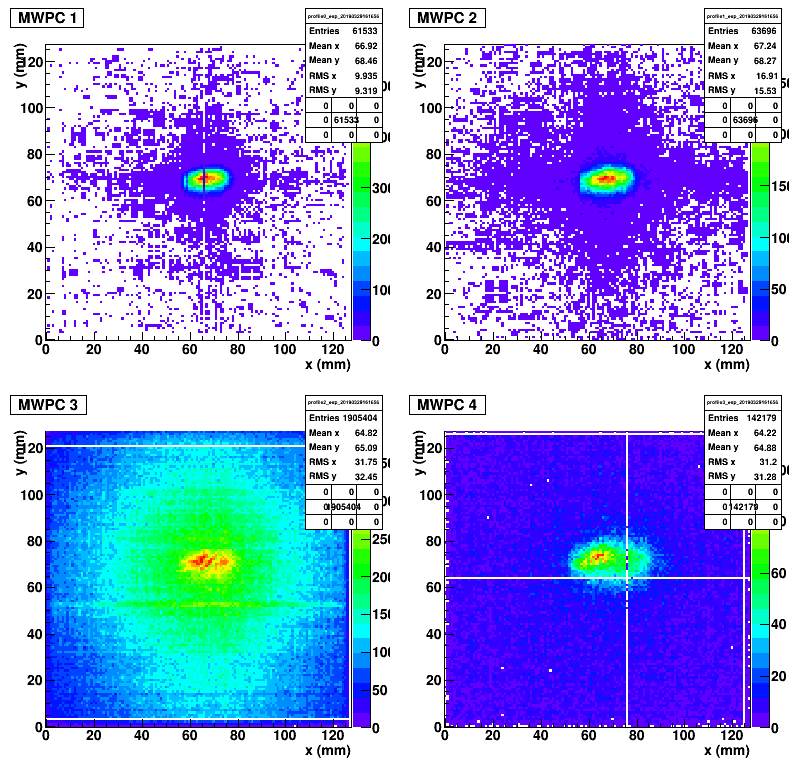 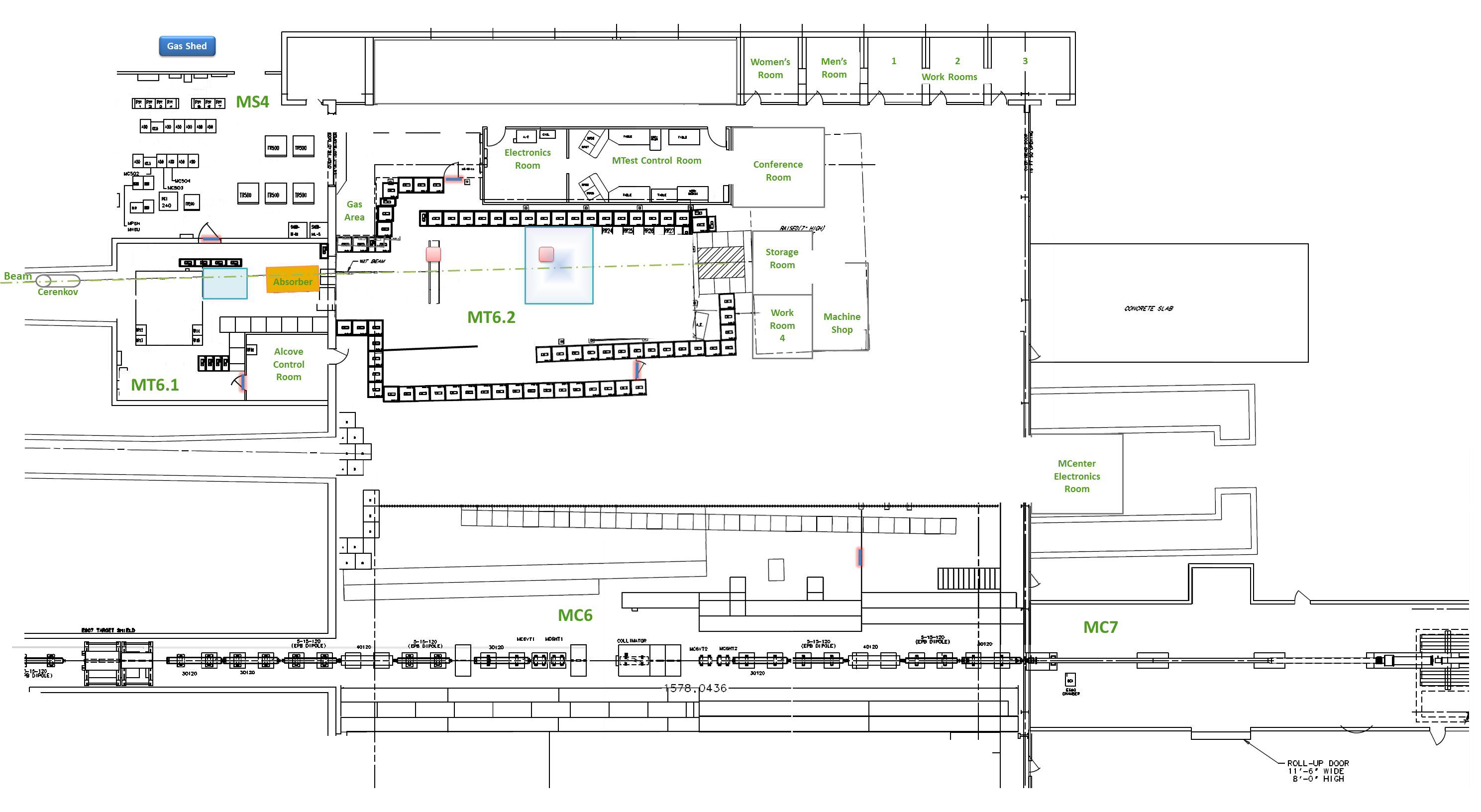 MWPCs
4 MWPC’s for tracking, MWPC 1 and 2 upstream, and 3 and 4 downstream
In MWPC 3 we got a lot of spray from hadronic interactions in the vacuum chamber
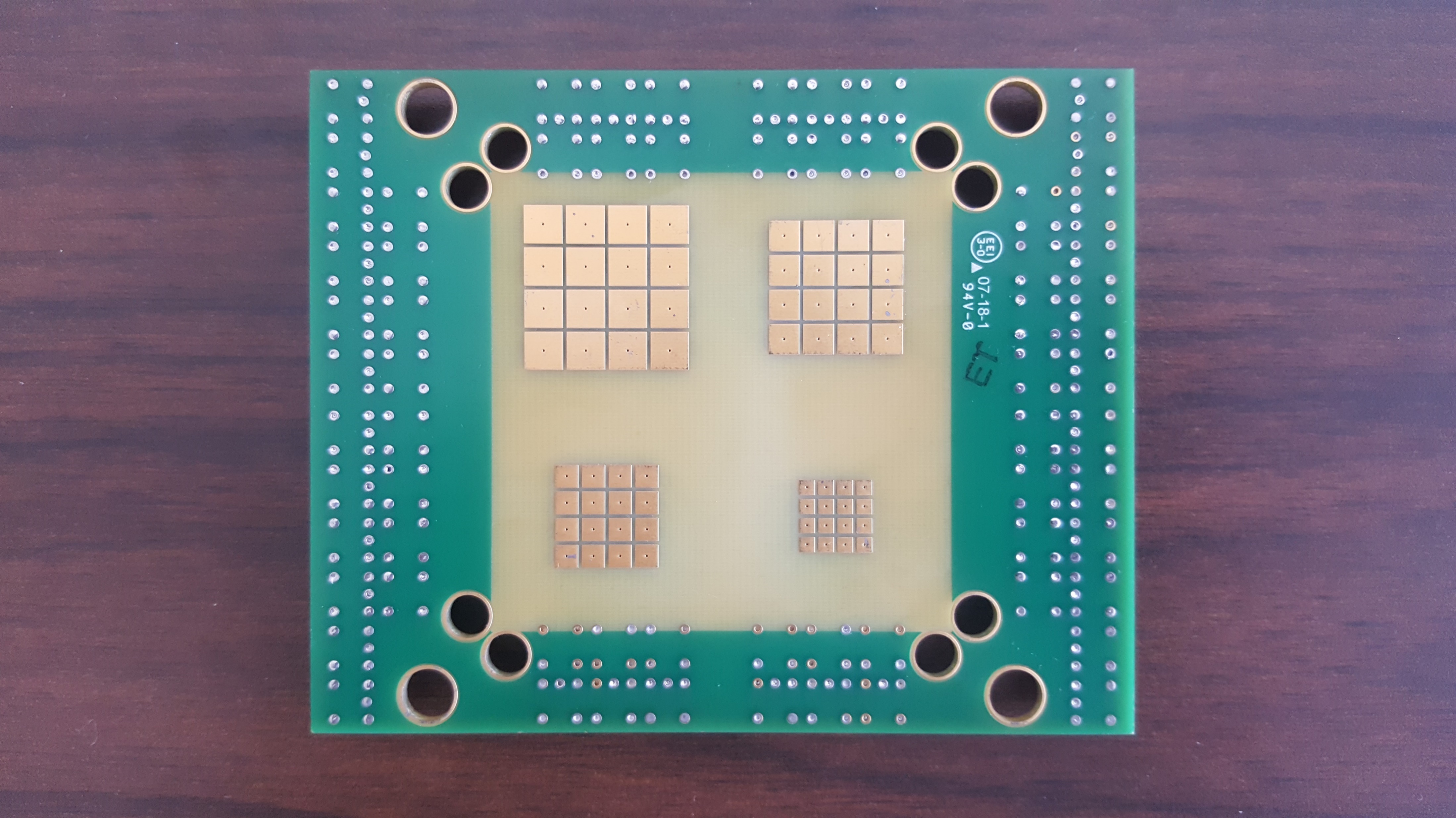 Event Display
4x4 mm2 pixels
2x2 mm2 pixels
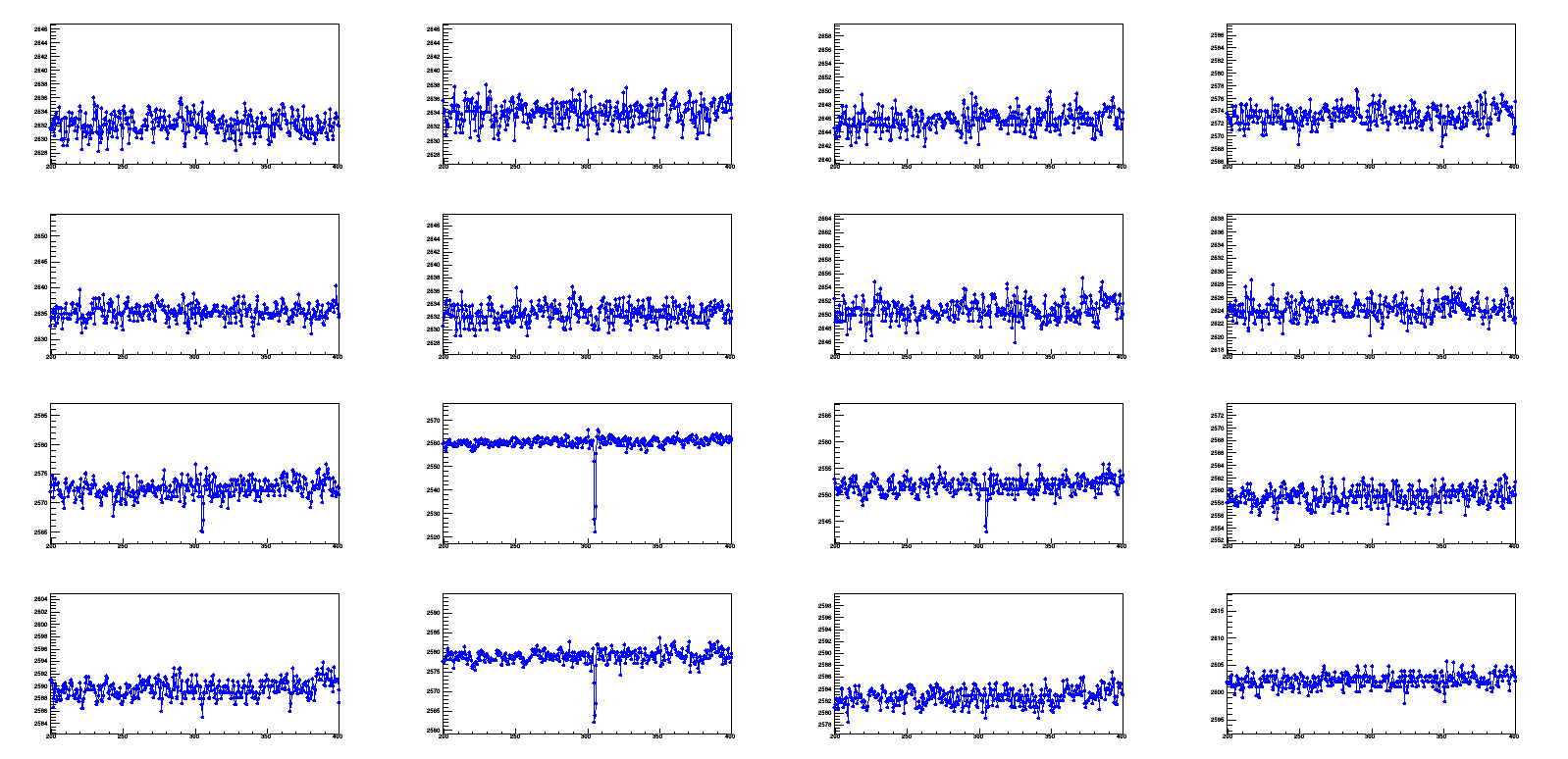 2x2 mm2 pixel size is too small, signals spread onto several pixels.
Larger pixel size, signals are more confined, mainly on one pixel.
Center of mass calculation for hit position
5x5 mm2 as example
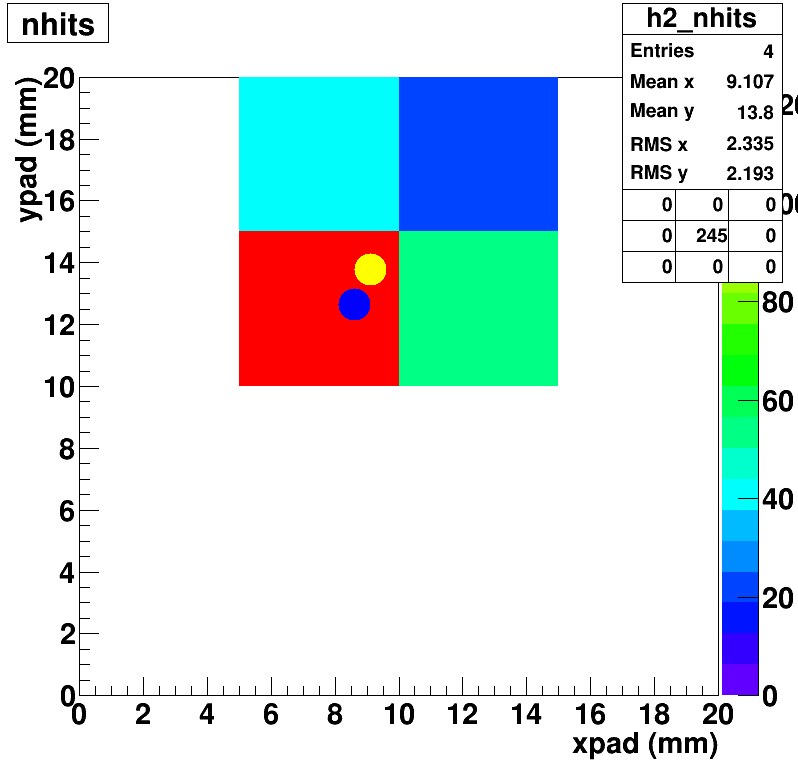 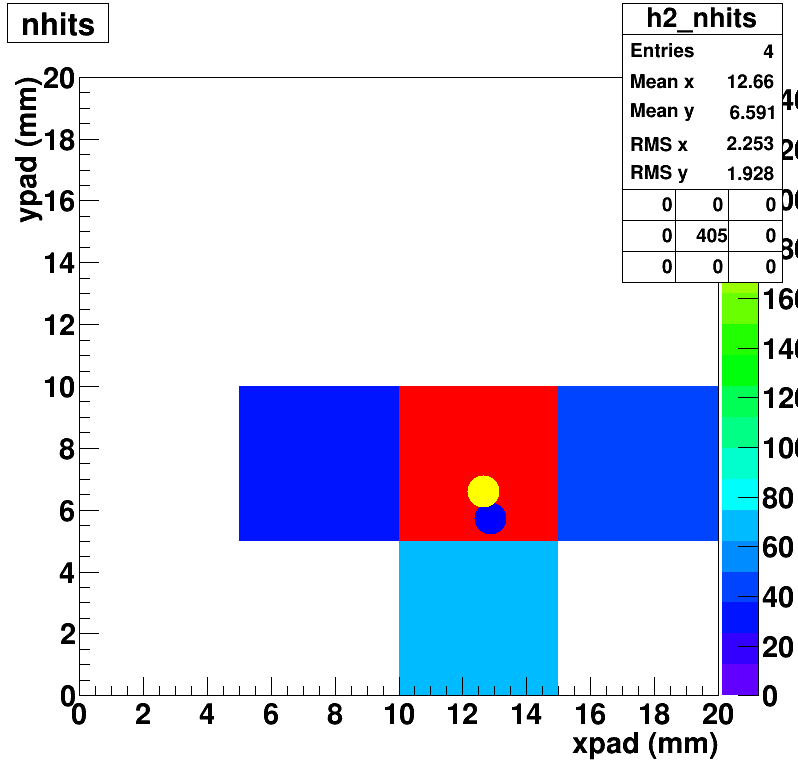 Yellow dot is the center of mass of pad hits; Blue dot is projection from MWPC tracking
6
Position resolution
Difference between the pad mean position (CG) and the track pointing
3x3 mm
2x2 mm
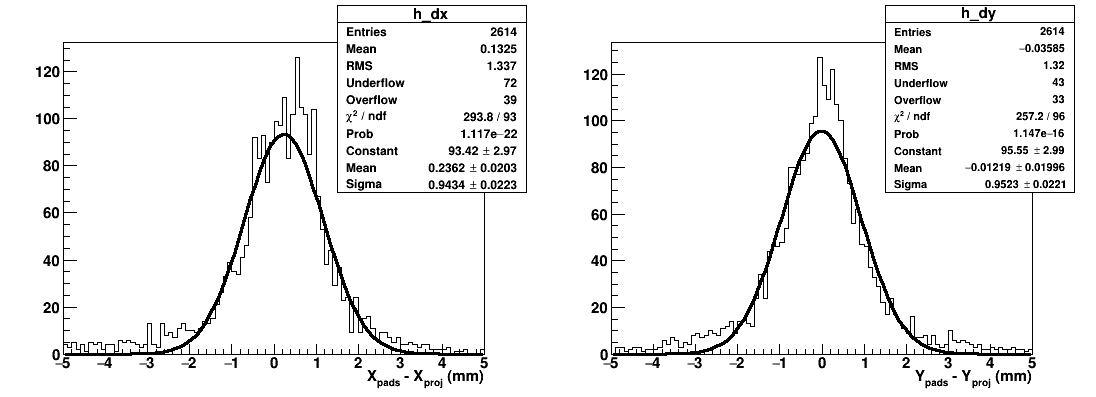 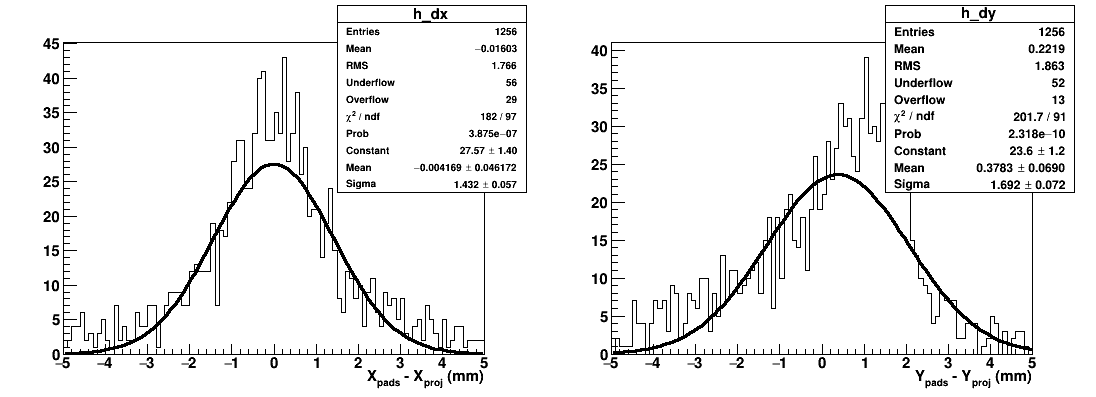 5x5 mm
4x4 mm
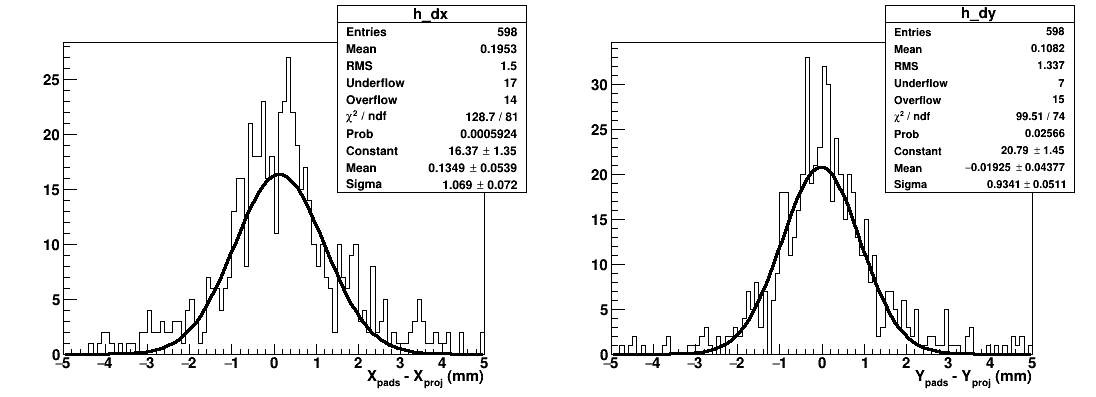 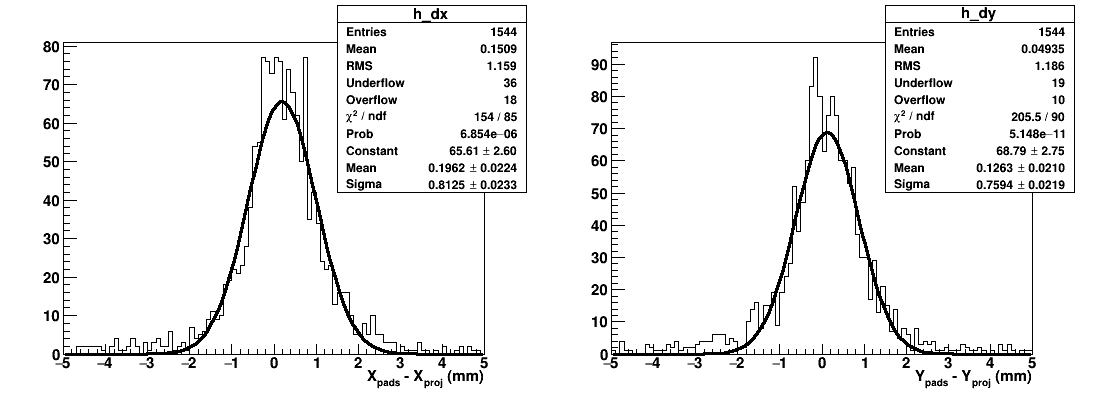 All resolutions ~1 mm, satisfy the requirement for the EIC.
Potentially limited by track pointing resolution capability of MWPCs (1 mm pitch)
2x2 may be worse due to leakage of signals (poor containment since it is a smaller area)
7
MCP-PMT simulation
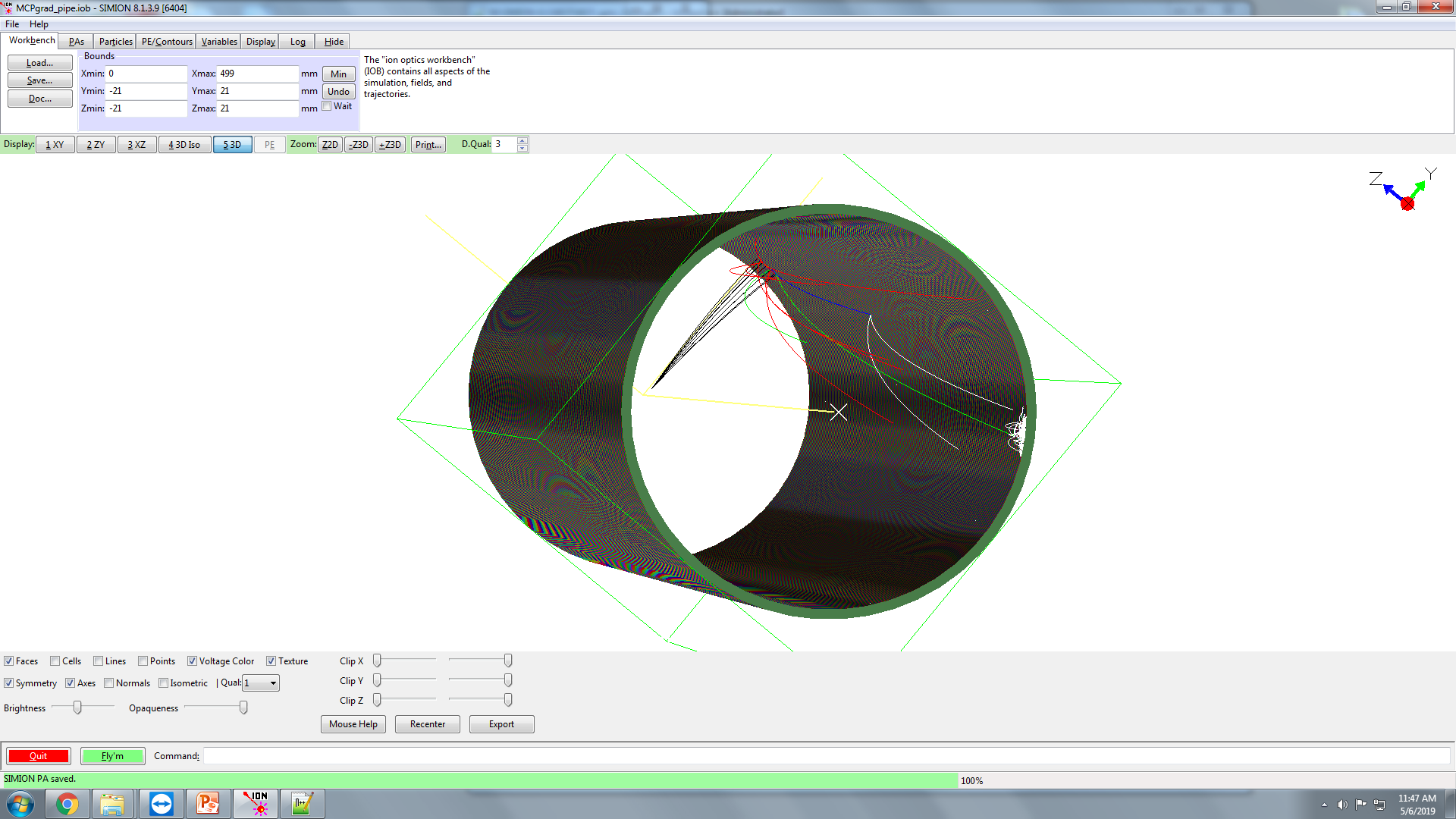 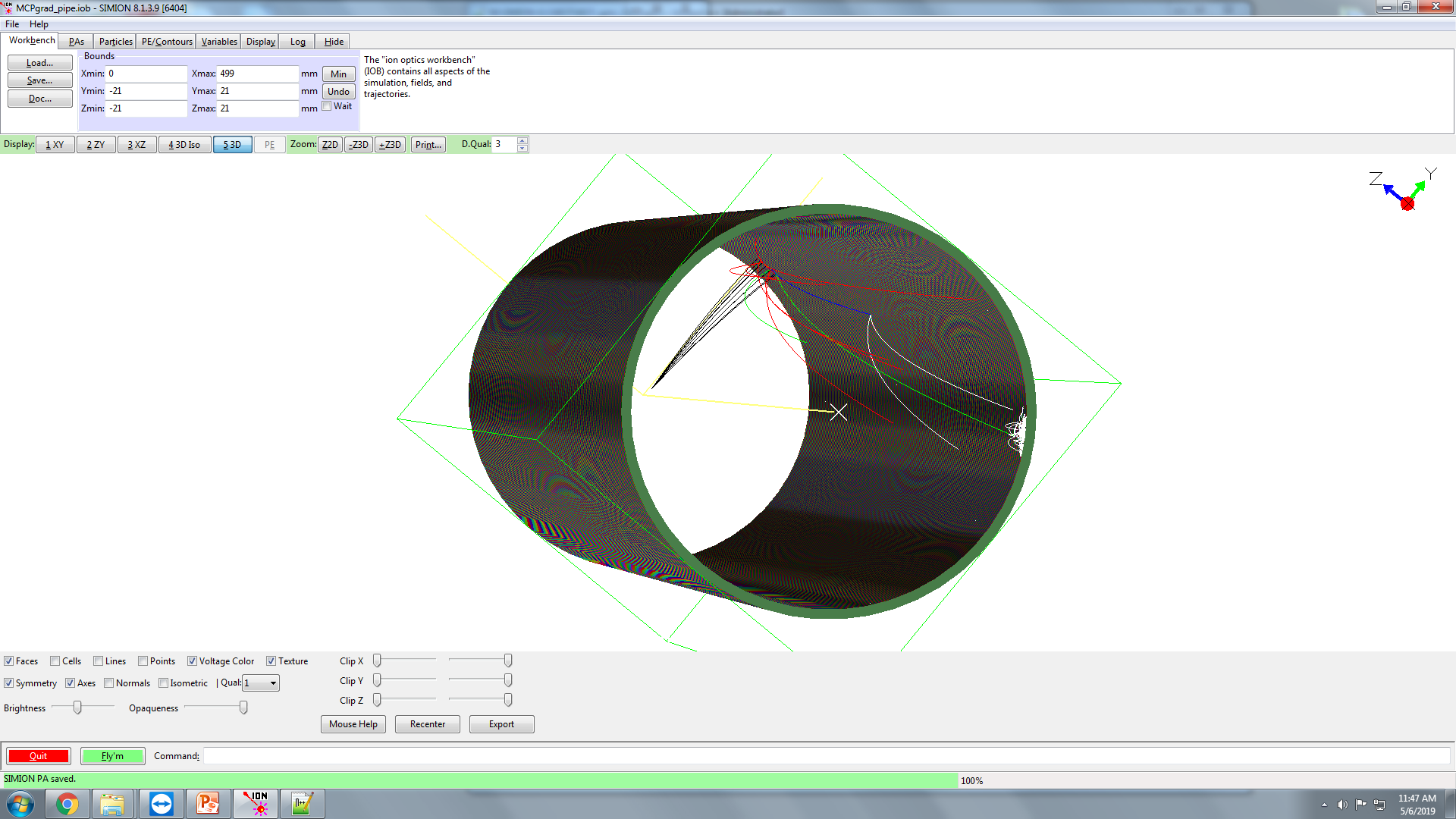 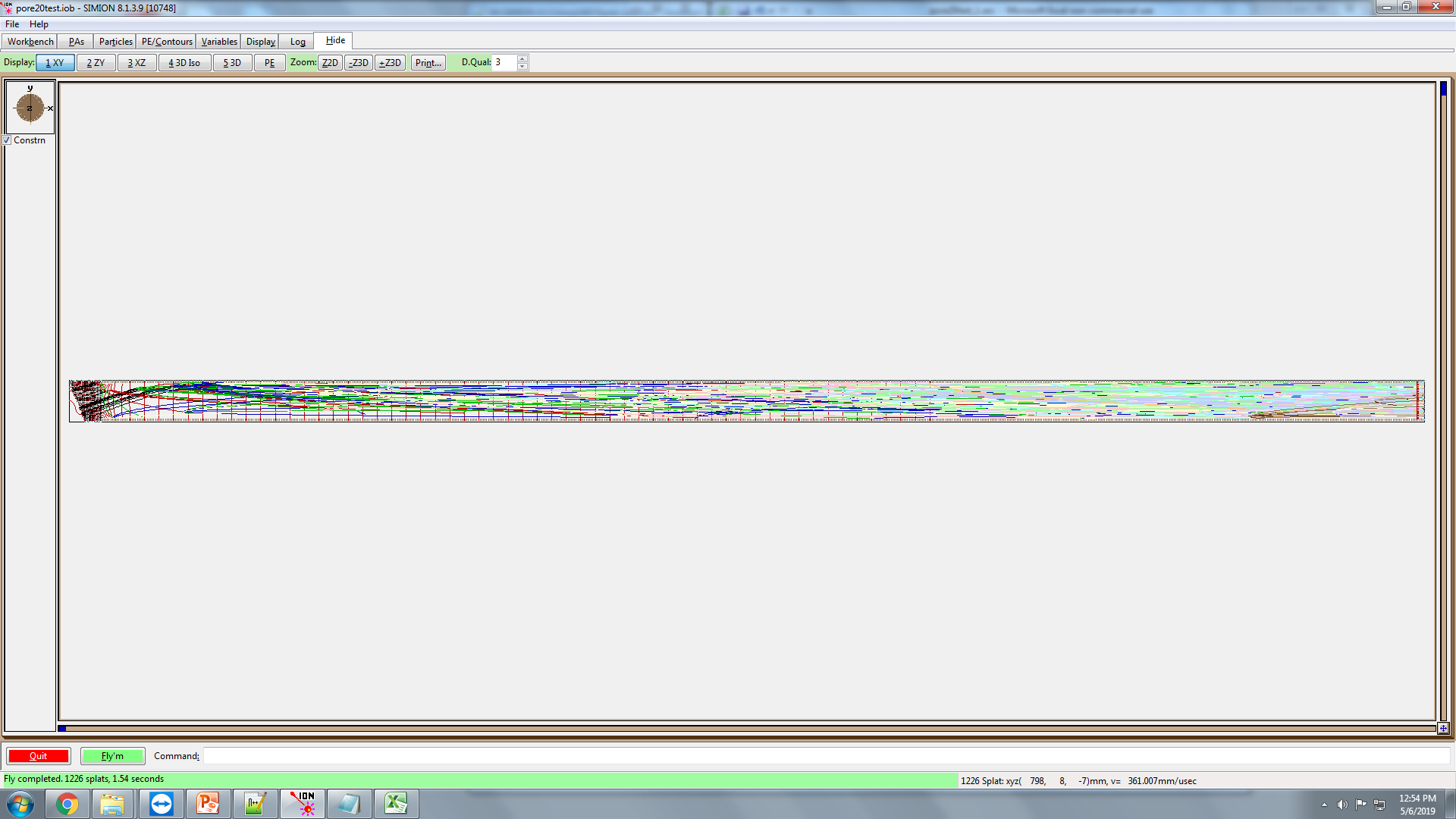 (a)
(c)
(b)
# electrons
Single MCP simulation with SIMION software, effort launched at ANL: 
Side view of the secondary electron emission process in a single pore with multiple electrons 
3-D view of the secondary electron emission process in a single pore at the beginning of the pore; 
Dependence of a series of simulated detection pulses on the time relative to the initial electron time: times are consistent pulse to pulse.
time(ps)
MCP-PMT / LAPPD – Conclusion
MCP-PMT / LAPPD achieved magnetic field tolerance of over 1.5 Tesla and time resolution RMS of ~100 ps

MCP-PMT readout with 3x3 mm2 pixel size and position resolution of <1 mm was demonstrated.

MCP-PMT simulation with SIMION software effort was launched.